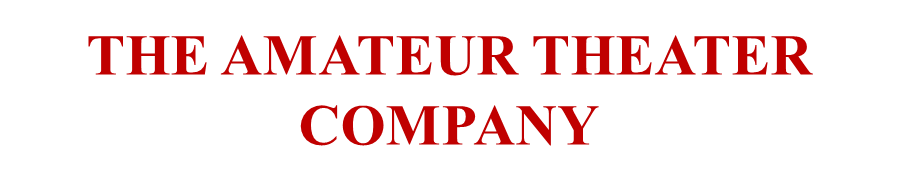 KA2 School Education 2017-1-DE03-KA219-035600_6
“Art Ventures in EUROPE – 
in search of common roots and perspectives”
Bari – ITALY
1st -  7th  April 2019
The amateur theater company
The amateur theater company indicates a group of non-professional people who make non-profit events and theater performances in a stable manner.
legal aspects of the creation and management of a theater company
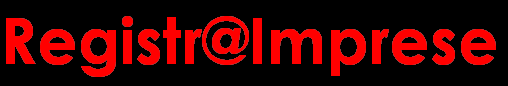 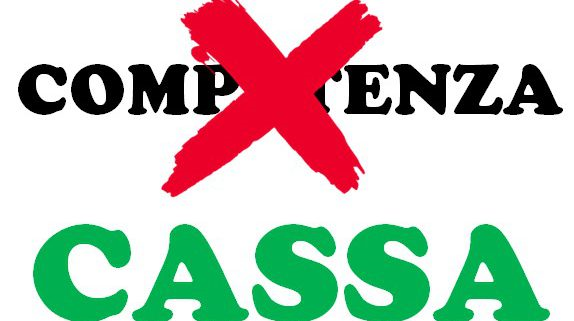 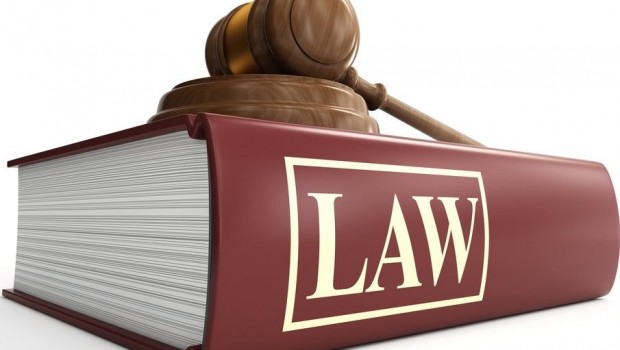 Legal and tax compliance
1. The memorandum and articles of association are drafted with a private deed. They define the birth and the operating rules of the company.
2. The documents are deposited at the Revenue Agency of the territory, within 20 days from the date of constitution.
3. It is necessary to buy stamps of  Euro 16.42 every 4 pages and the registration fee of 170 Euros is paid.
4. The Fiscal Code is required, which is used by the Revenue Agency to identify the company for tax purposes.
5. Within 60 days of the establishment of the company, a specific model (EAS) is compiled on the website of the Revenue Agency .
THE STATUTE
It contains the operating rules of the amateur company.
The company must be non-profit making and the members' activities must not be paid.
In case of denouement, the assets  must be donated to another association with similar purposes.
Every adult member has the right to vote and can transfer his / her share only in case of  death.
The share should not be revalued.
DOCUMENTS AND MANDATORY BOOKS
Memorandum and articles of association
The book of reports of the shareholders’ meeting  containing the resolutions of each meeting.
The members' book, where each year registered members and excluded members are noted.
Both books must be authenticated by the competent local Chamber of Commerce.
The annual economic-financial statement that must be deposited at the Revenue Agency.